你知道嗎？現在還來得及填寫人口普查！
Census的迷思...
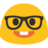 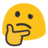 正確的截止日期：10月31日
4月1日是「普查日」，不是截止日期。在填寫普查問卷時，要回想起4月1日當天，有哪些人住在你家的住址，把他們算進去。
填紙張問卷很麻煩？上網填寫很間單！
到https://my2020census.gov，回答9個間單問題，過程只需要10分鐘。
電話問卷：人口普查專員提供13種語言的選擇，幫助不同國籍的人填寫。
844.391.2020 國語
844.398.2020 粵語
專員上門：如果人口普查局沒有收到問卷回覆，他們暫定在8月11日至10月31日其間，派專員上門家訪完成問卷。
    如果不想被「家訪」，鼓勵大家上網或打電話填問卷喔！
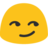 Census的迷思 (continued)...
安全性：一般民眾對人口普查有很多誤解
錯誤的想法! This will not happen!
❌ 填了會被政府查(如税局、移民局）  不會發生! 
❌ 填了會被要求做陪審團Jury duty    不會發生! 
❌ 被要求提供：社安號碼、銀行帳號、信用卡號碼     問卷中沒有這些問題!
事實情況:我們的資料受到保障
⭕️ 法例規定，人口普查局不能將收集到的資料分享給其他政府部門，違例者最高可被罰$250,000 和/或入獄五年。
⭕️ 所有人口普查局的工作人員均須宣誓，終身把資料保密。
⭕️ 收集到的資料僅以統計形式發佈。
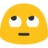 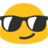 沒有動力去填?
Recap一下人口普查與我的關係
重要性：美國政府需要收集正確的數據(如各地區的人數、我們的語言)，
才可以為納稅人，在未來十年，作出正確的資源分配：
人口普查是我們需要履行的公民責任
資源分配相等於大概每人每年$2,000的保助
決定議院席位，直接影響選民的話語權
教育(建學校、圖書館、教師與學生比例、還有我們熟悉的adult school）
公共建設(醫院、翻譯人員、托兒所、老人院、freeway、公園)
災難支援(緊急避難所、COVID-19 補助、物資分發）
錯過了今年，下一次的普查要等到2030年。那代表2021-2030的數據不能表達報漏了的人口，做成資源分配不平均。

跟據以往的記錄，華人的回覆率還是很低。這樣會損害有利於華人的資源分配。
現在的10分鐘,影響你未來的10年!
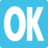 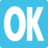 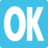 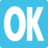 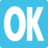 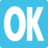 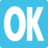